CV Café
The Art of the 
CV Barista
What kind of mug are you?
Write down a few words to describe the owner of each coffee cup:
Mugshot #1
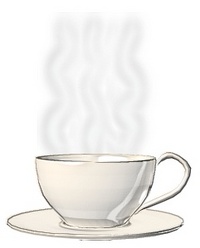 Mugshot #2
Mugshot #3
Mugshot #4
Mugshot #5
Mugshot #6
Mugshot #7
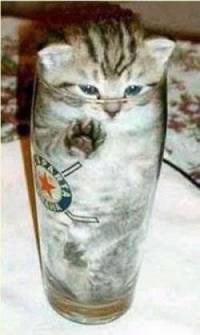 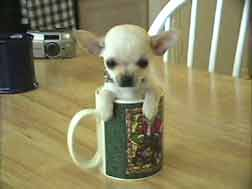 Mugshot #8
... no animals were harmed in the making of this presentation...
Ingredients conversion table
What are the ‘essential oils’
Summary of strengths
Education/qualifications
Experience
Contact details
Referees
Examples of additives
Personal statement
Career objective
Achievements
Community involvement
Interests
Publications
Memberships
Producing a shot of espresso
Try writing a Summary Profile
This is a summary of your strengths in three areas:
Experience
Education
Skills, personal qualities, talents...
Example 1: Hercules
Highly successful hero with background spanning numerous millennia

Twelve years experience as servant to King Eurystheus

Awarded Immortality status in recognition of work effort

Excellent Labour Completion skills, particularly with sets of twelve

Perfect embodiment of Greek Pathos

Demonstrable strengths in struggle and virtuous suffering

Not afraid to assume responsibility for past indiscretions

Incredible physical strength with positively god-like good looks

Proven ability to rescue damsels in distress and battle immortals
Example 2: Cleopatra VII(general)
20 years experience as Queen Philaptor and Pharaoh

Restored peace and economic prosperity to Egypt

Fluent communicator in nine languages, including Egyptian

Skilled at forming strategic (and romantic) alliances with key figures

Charismatic leader with excellent mathematical and business skills

Accomplished at presentations involving hiding in carpets

Patient and determined in times of disappointment and stress
Example 3: Cleopatra VII(targeted for an HR position)
20 years background as a leader and people manager

Substantial experience as CEO of an world-leading organisation

Proven ability to develop innovative and effective business strategies

Fluent communicator in nine languages, including Egyptian

Skilled at building highly effective relationships within the organisation, alliance partners, and external traders.

Charismatic person with the ability to motivate and get the best out of people

Accomplished public speaking and presentation skills

Patient and determined in times of change and stress
Creative injection
‘Personal Promise’
Use an ‘Elevator Pitch’
Who you are
What you do
How you do it
                       (Bill Faust, author of ‘Pitch Yourself’)
Some steaming hot tips:
Focus on what you can offer, rather than 
    what you have done, or what you want

Highlight results and achievements

Summarise experience (not an autobiography)

Sell, don’t just tell
Questions???